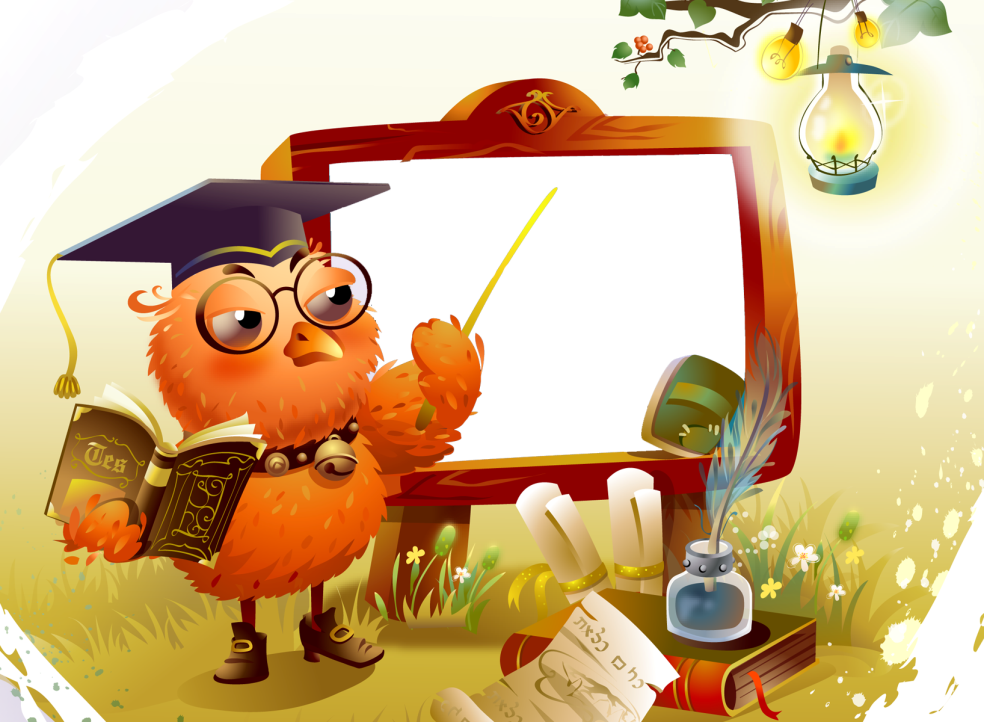 «Волшебные слова»
(многозначные слова)
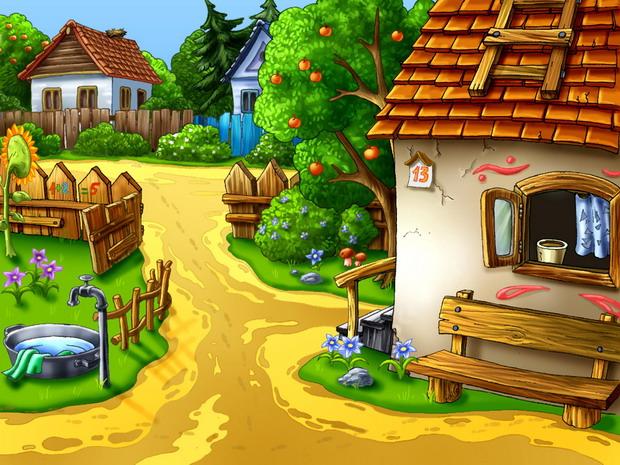 Это город Словарик. Здесь живут слова.
          Давайте с ними познакомимся!
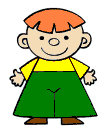 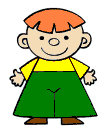 Это слова – близнецы.
Они похожи, как две капли воды.
Одинаково их пишут, одинаково их слышат.
      Но обозначают они разные предметы.
Лук
Взял я лук, одну стрелу,
Натянул я тетиву.
Ты лети моя стрела
В голубые небеса!
Прилетела в огород,
Где на грядке
             лук растёт.
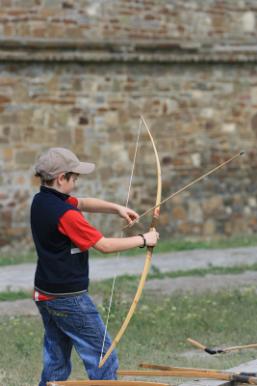 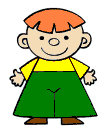 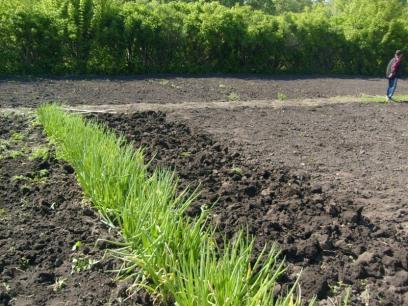 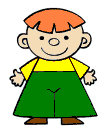 Ключ
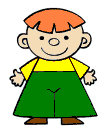 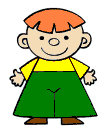 Много есть ключей:
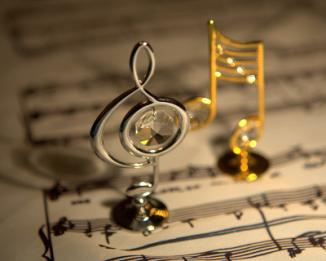 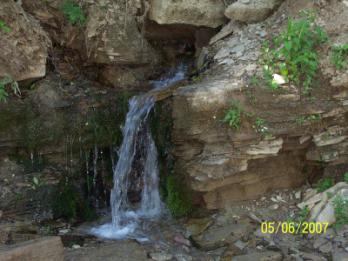 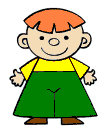 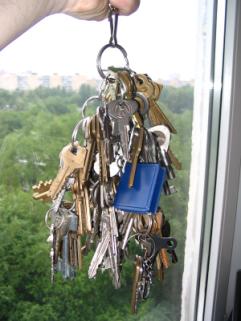 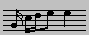 Ключ – родник
     среди камней,
Ключ –
скрипичный,
             завитой,
И обычный ключ дверной.
Коса
Право, я причёска – чудо.
   Заплести меня не худо.
На лугу с шипеньем
                       острым
Управляюсь с 
                 сенокосом.
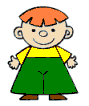 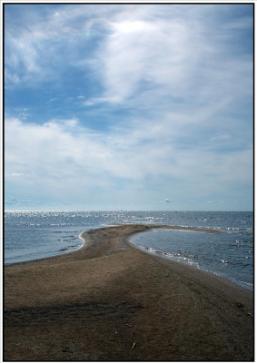 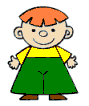 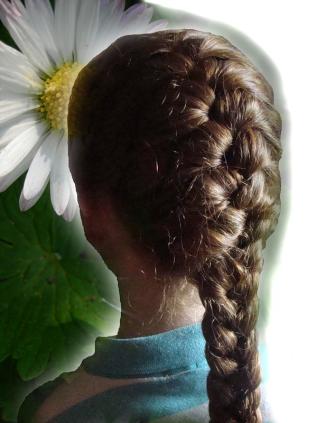 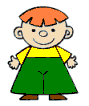 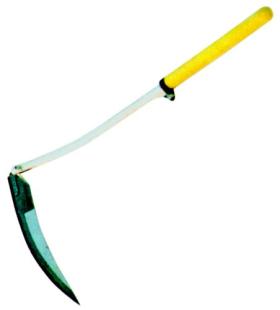 В воду я вдаюсь
                   полоской
Узкой, серенькой и
                     плоской.
Коса
Коса
Песчаная коса
Лисичка
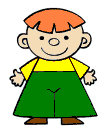 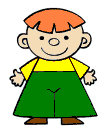 Суслик выскочил из норки
И спросил у рыжей норки:
Где вы были?
 У лисички.
Что вы ели там?
 Лисички.
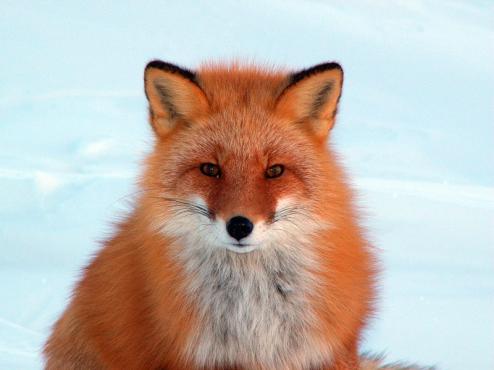 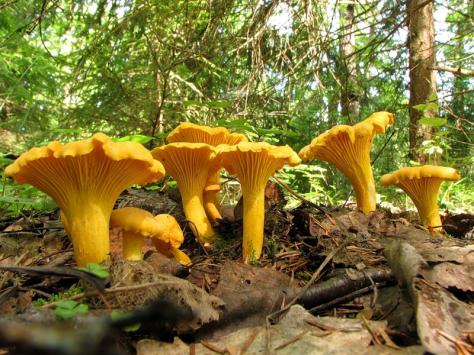 Иголка
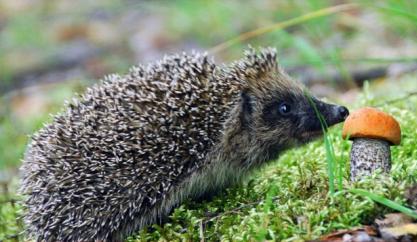 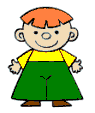 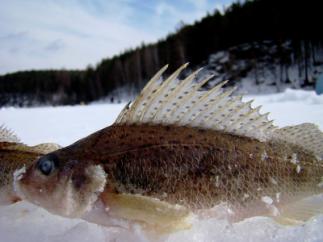 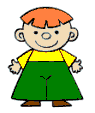 Есть иголки у ежа.
И, конечно, у ерша.
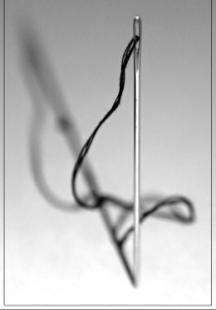 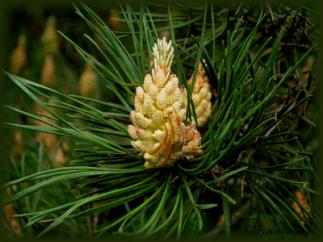 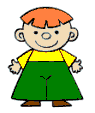 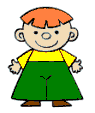 У сосны и ёлки
Тоже есть иголки.
Это швейная игла.
Всем одежду шьёт она.
Овсянка
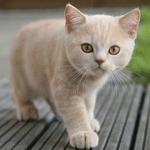 Вот этой овсянки не хочется киске.
(Вот этой овсянки, которая в миске).
Какой же овсянки она захотела?
Не той ли, что мимо сейчас пролетела.
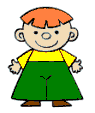 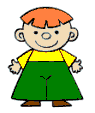 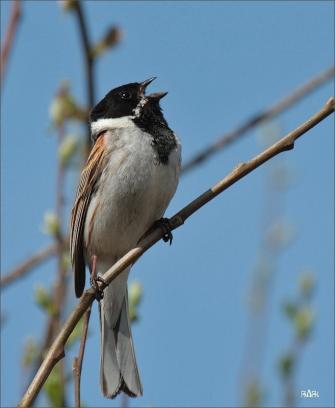 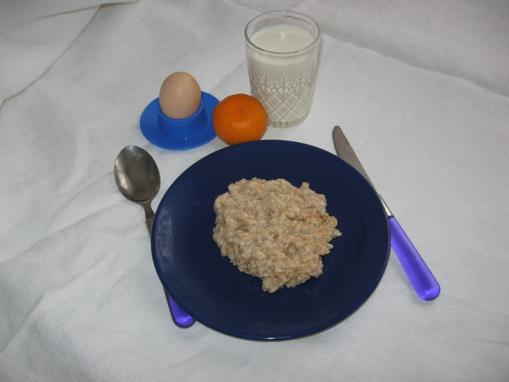 Ручка
У кого или чего есть «ручка»?
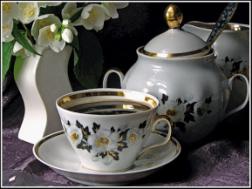 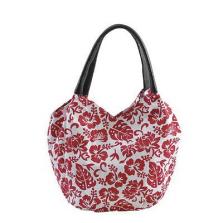 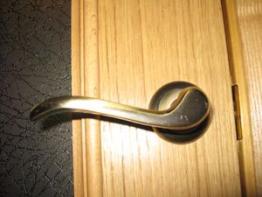 У чашки,
у двери,
у сумки,
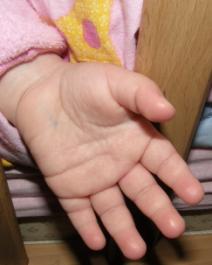 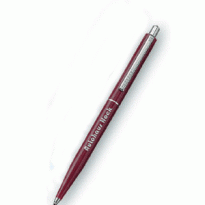 А этой ручкой я пишу,
     Буквы новые учу.
у малыша.
Ножка
У кого или чего есть «ножка»?
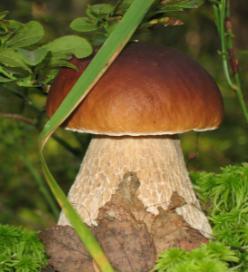 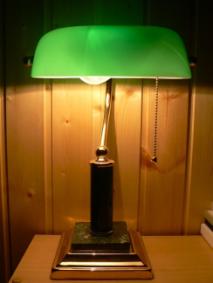 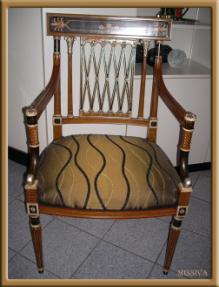 у гриба,
У лампы,
у кресла,
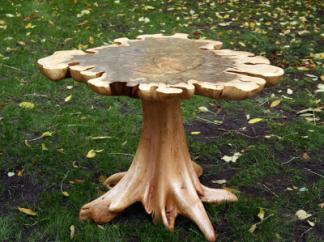 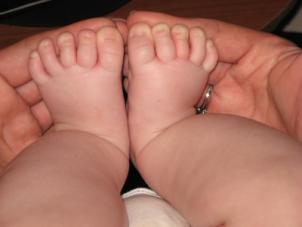 у малыша,
у стола.
Разбить
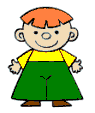 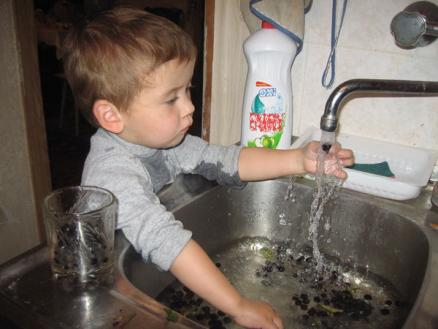 Вечером девочка Мила
В садике клумбу разбила.
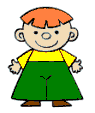 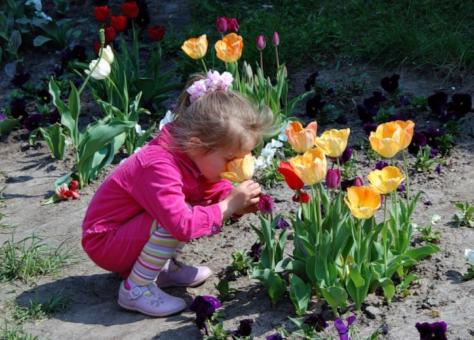 Брат её, мальчик Иван
Тоже разбил…стакан!
Идёт:
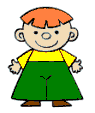 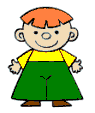 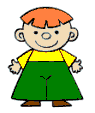 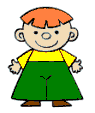 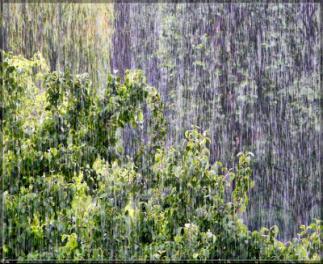 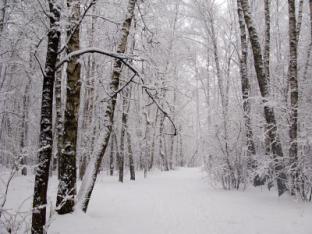 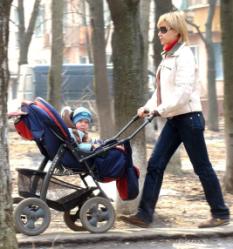 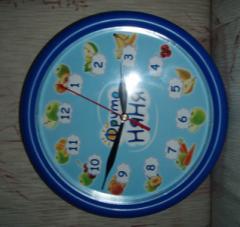 снег
дождь
время
человек
Растёт:
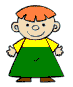 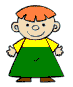 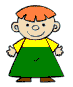 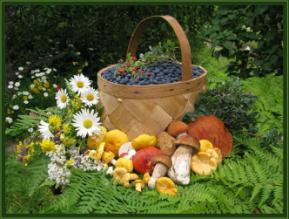 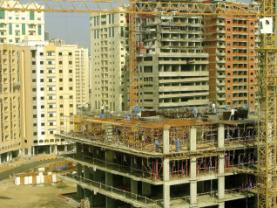 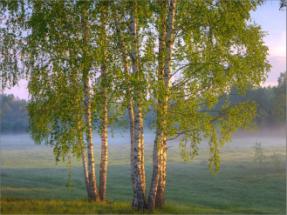 дом (строится)
ягоды, грибы, цветы
дерево
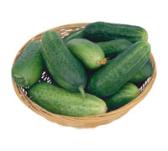 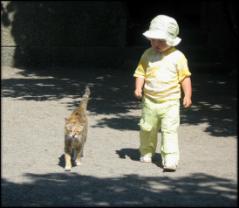 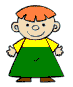 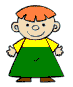 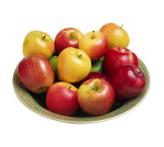 овощи,
фрукты
дети, животные
Бежит:
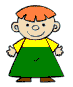 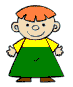 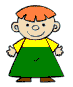 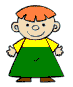 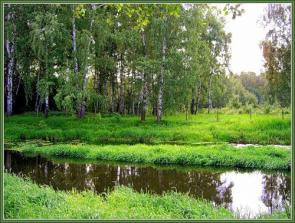 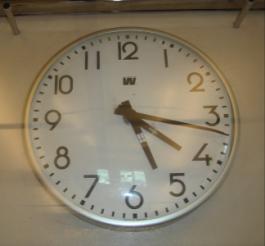 река
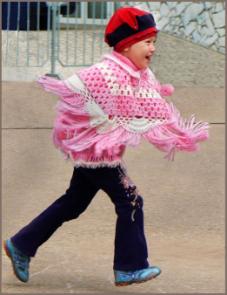 время
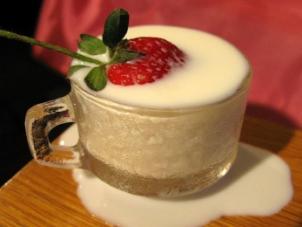 человек
молоко
Летит:
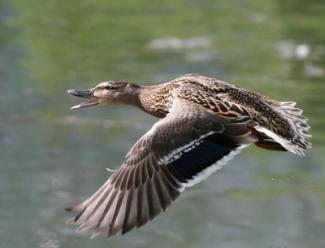 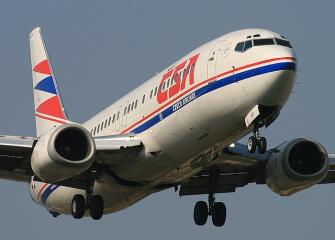 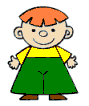 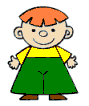 самолёт
птица
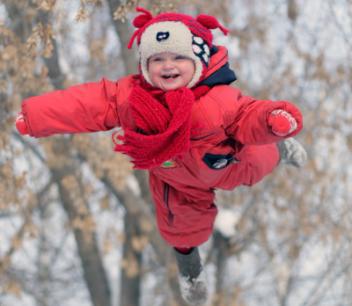 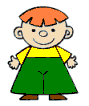 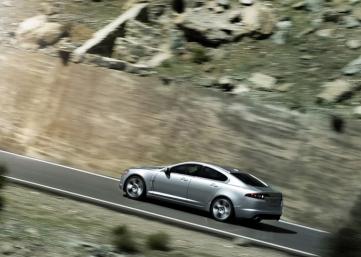 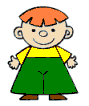 машина (очень быстро едет)
человек (падает)
Золотой
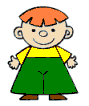 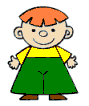 Стало вдруг 
       светлее вдвое,
Двор весь
в солнечных лучах.
Это платье золотое
У берёзы на плечах.
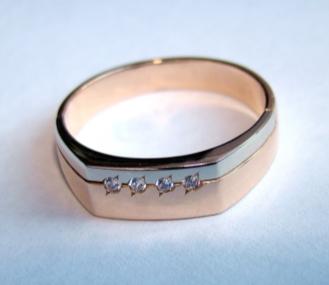 Говорят, у мамы
Руки не простые.
Говорят, у мамы
Руки золотые!
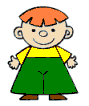 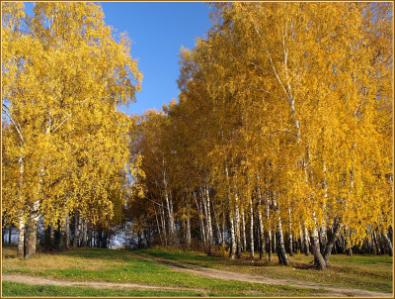 Колечко, колечко,
Выйди на 
         крылечко!
А колечко 
      не простое –
Золотое!
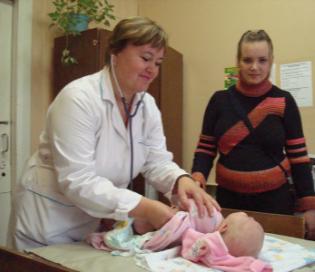 А теперь давайте поиграем!
Игра «Заселяем дом»
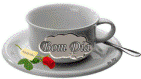 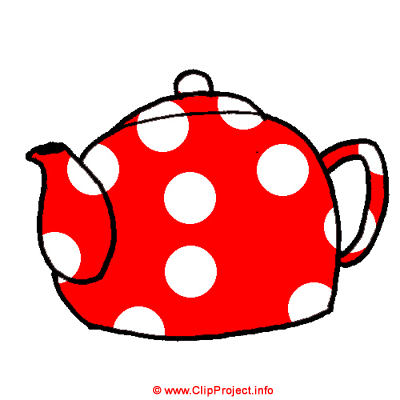 Вот стоит высокий дом,
Новоселье скоро в нём.
Ты подумай, не спеши,
И жильцов в дом
                             засели!
В этом доме живут…
   «ручки».
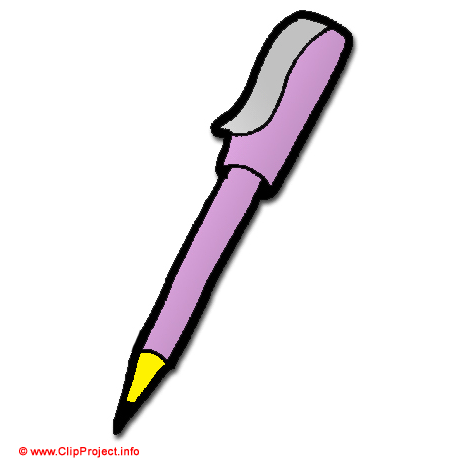 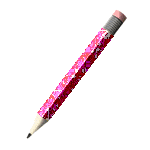 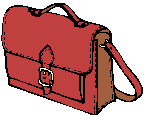 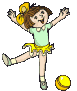 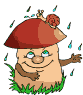 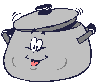 Игра «Найди пару»
       (предметам в левой колонке найдите пару в правой колонке)
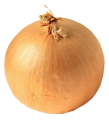 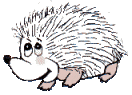 Ура!!!
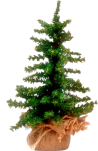 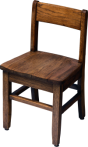 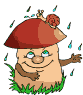 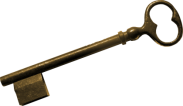 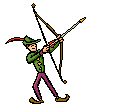 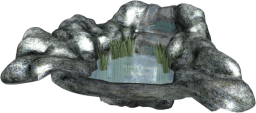 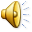 Игра «Что лишнее?»
Всё это «летит». Уберите лишнее.
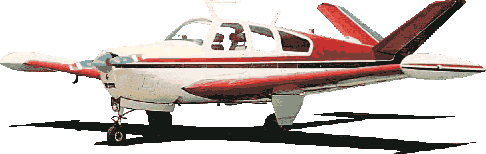 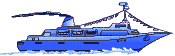 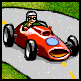 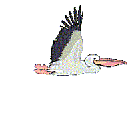 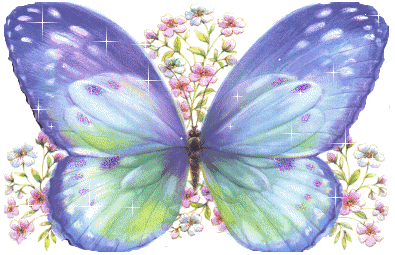 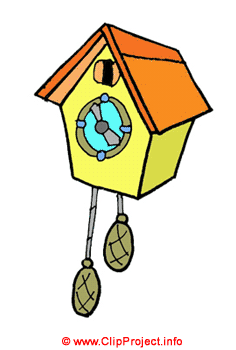 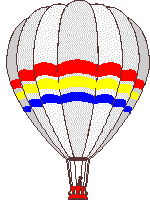 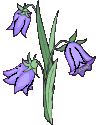 Игра «Отгадай слово»
Что это?
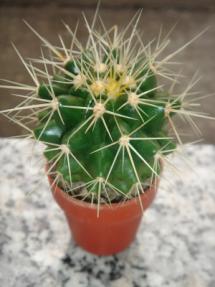 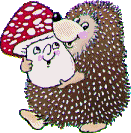 И
Г
О
Л
К
А
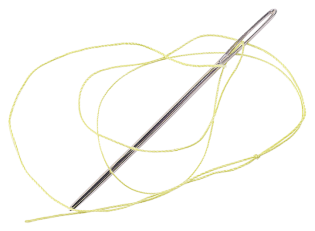 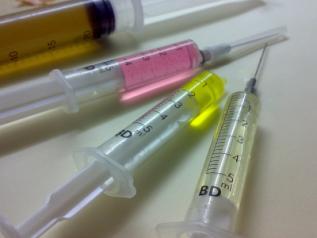 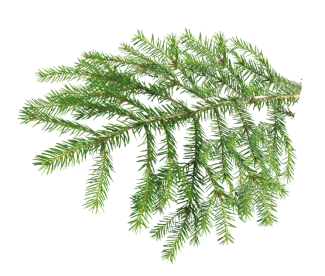 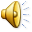 Игра «Отгадай слово»
Что делает?
Д
И
Ё
Т
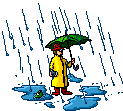 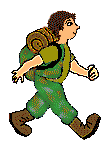 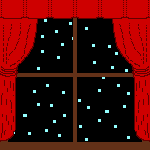 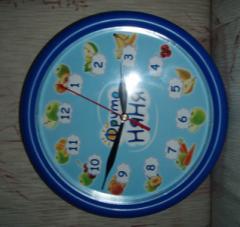 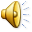 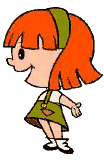 Посмотри
 внимательно!
  Не торопись!
Конец
Презентацию составила Щедрова Е.В.,
     воспитатель МДОУ №16 «Росинка»
                         г.Северодвинск
Фотографии, клипарт, анимация с сайтов:
www.Яндекс.ru
 www.Lenagold.ru
 www.animashky.ru